Vytvoření databáze projektových záměrů v rámci Spolupráce obcí Zlínska a Stredného Ponitria
RNDr. Otakar Prudil
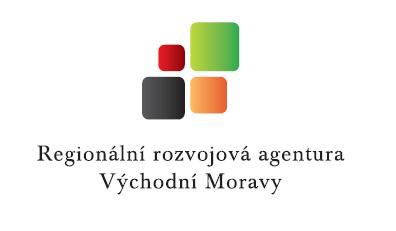 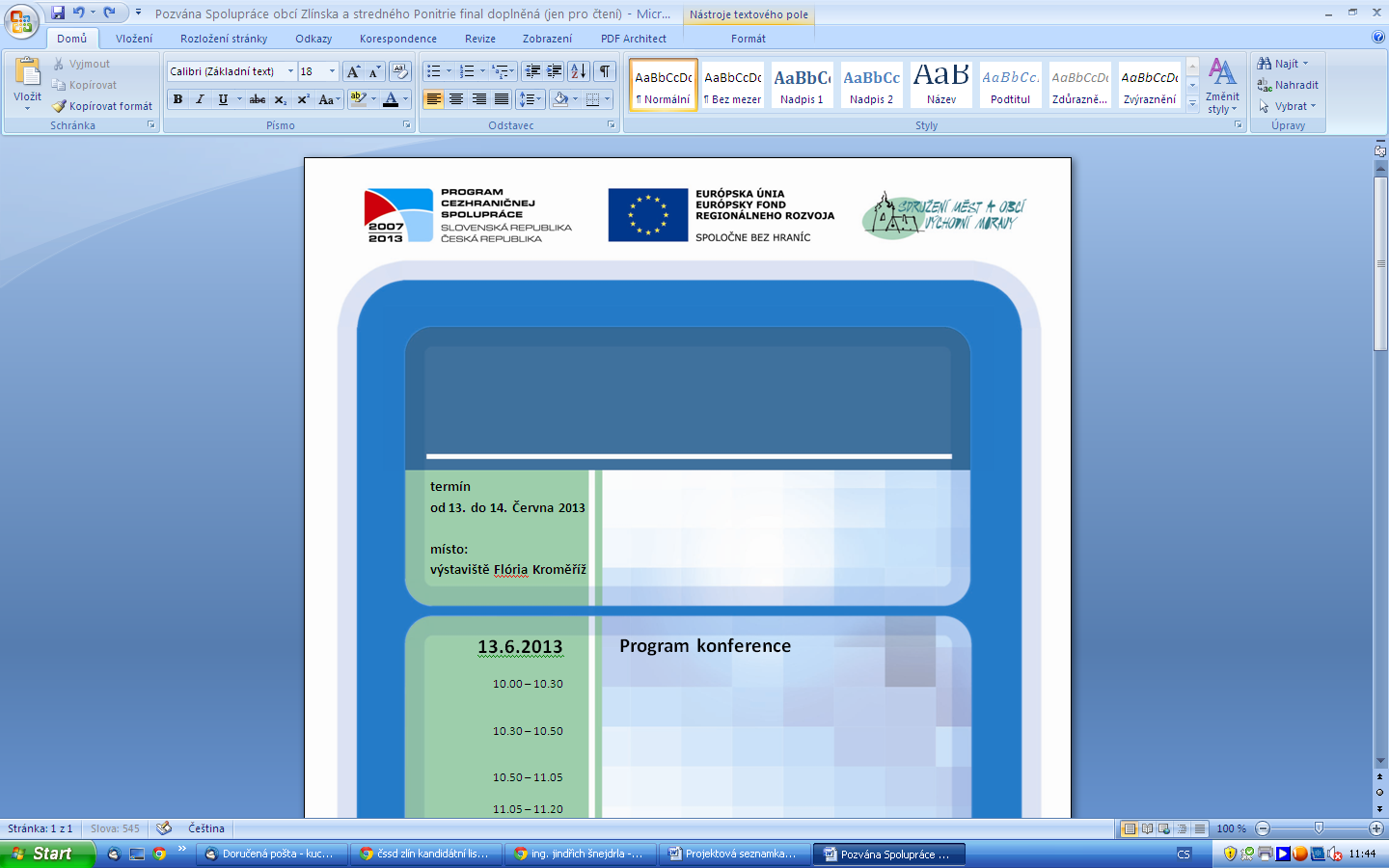 Východiska pro vytvoření databáze projektových záměrů
Projektová databáze = jeden z hlavních výstupů projektu „Spolupráce obcí Zlínska a Stredného Ponitrie“

 Existuje celá řada projektových záměrů na v příhraničí ČR i SR

 Vzájemná neinformovanost o projektových záměrech na druhé straně hranice je hlavní překážkou vzájemné spolupráce a využití dotačních prostředků OPPS CZ-SK

 Nové možnosti spolupráce s přeshraničním partnerem na podobných záměrech příp. inspirace potenciálního partnera bez projektového záměru
Databáze projektových záměrů
Online databáze bude umístěna na webu smovm.cz

Pro zařazení projektového záměru stačí vyplnit stručný formulář

Možnost vyhledávání záměrů příhraničních partnerů podle řady   kritérií

Spuštění databáze v srpnu 2013
Databáze projektových záměrů
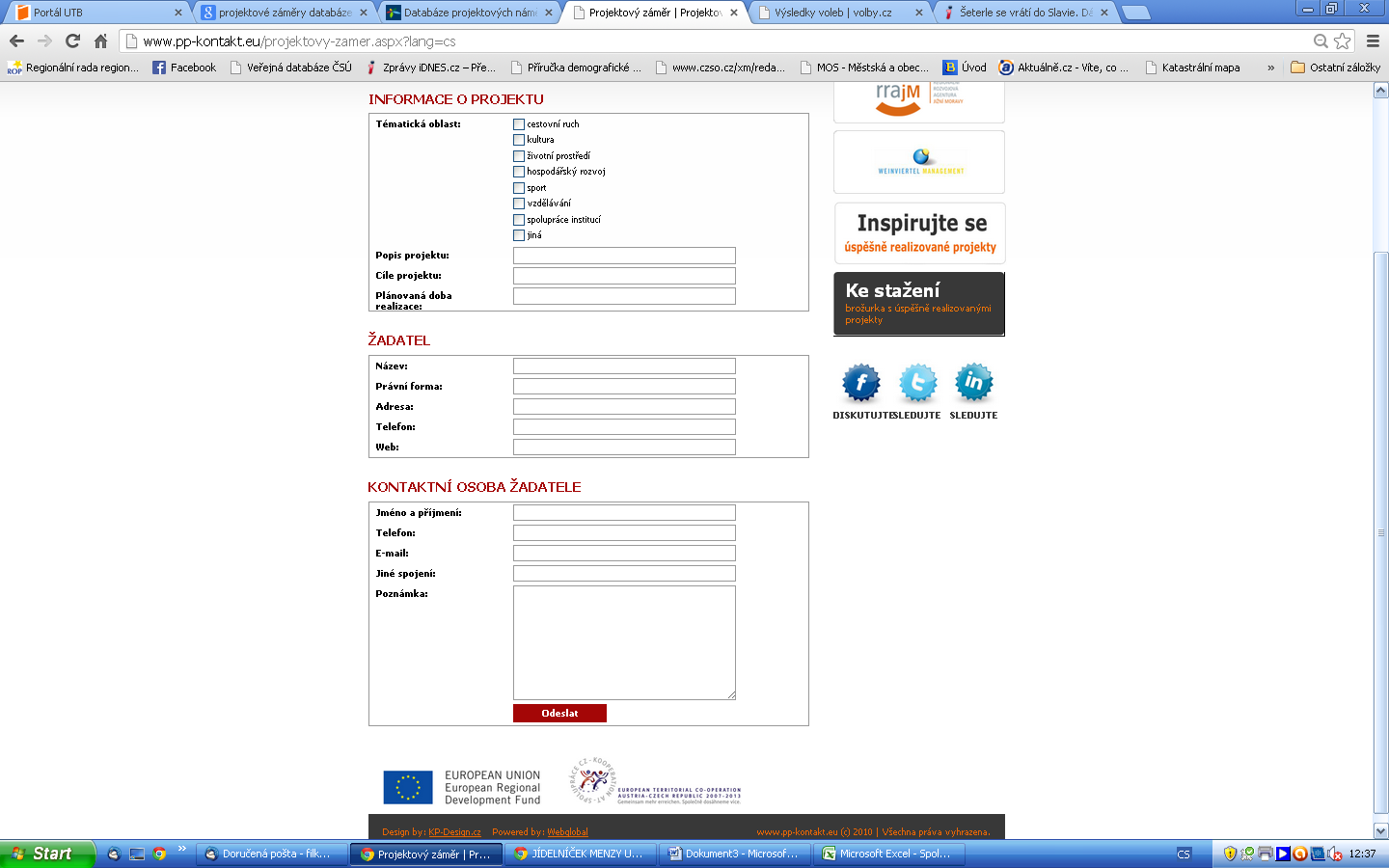 Sběr projektových záměrů:

přes webový formulář po
     spuštění databáze 

vyplněním vytištěných
     dotazníků
Konec
Děkuji za pozornost